KartografyaYrd. Doç. Dr. Erkan Yılmaz
Düzlem Projeksiyonlar
Ekidistan Projeksiyon
Ortografik Projeksiyon
Merkezi Projeksiyon
Stereografik Projeksiyon
Lambert Projeksiyon
Stab-Werner Projeksiyon
Globular Projeksiyon
EKİDİSTAN PROJEKSİYON
1/100.000.000 ölçeğinde, paralelleri ve meridyenleri 30º bir geçen ekidistan 
projeksiyonun kanevasının çizimi ve Türkiye’nin yerinin gösterimi.
180
D150
B150
K
B120
D120
A
B
E
60
60
30
90
E
30
D90
B90
42
K
36
C
3,33 cm
Mantık
Bir noktadan geçen paralelin yarıçapı,
O noktanın teğet noktaya uzaklığıdır.
D60
B60
45
D30
B30
26
G’
D’
B’
E’
C’
A’
0
K
Türkiye
A
60
B
30
M
E
0
C
30
D
60
0
2000 km
90
G
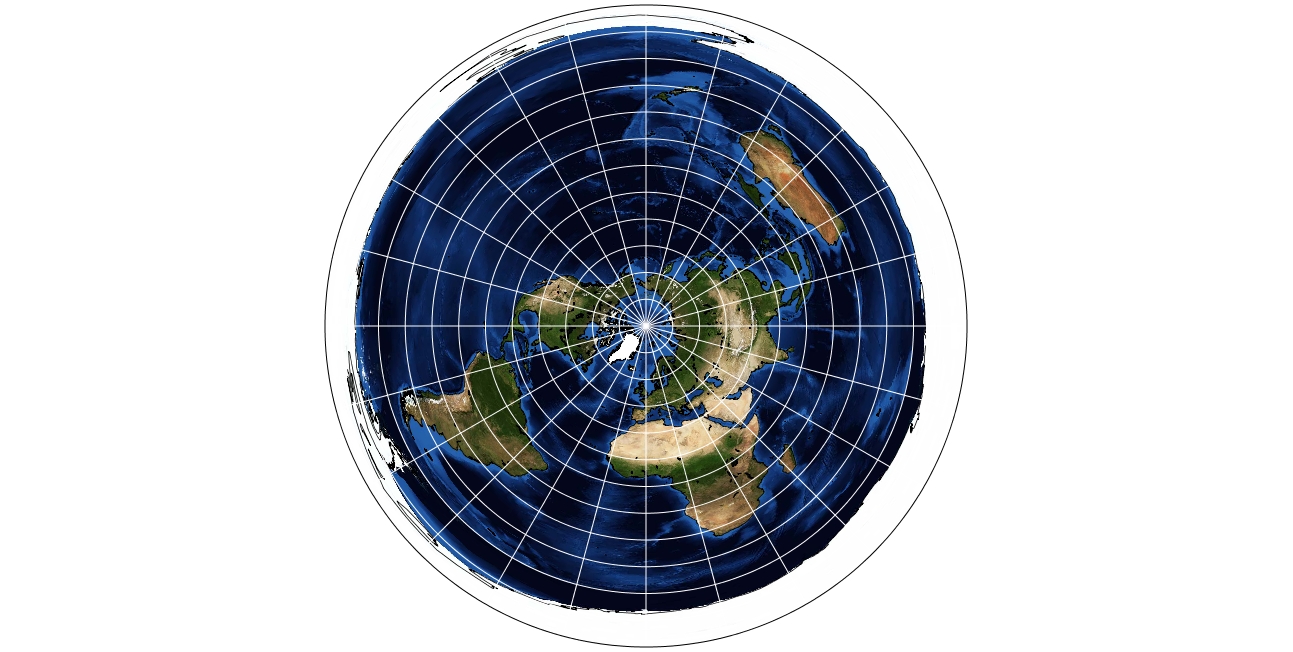 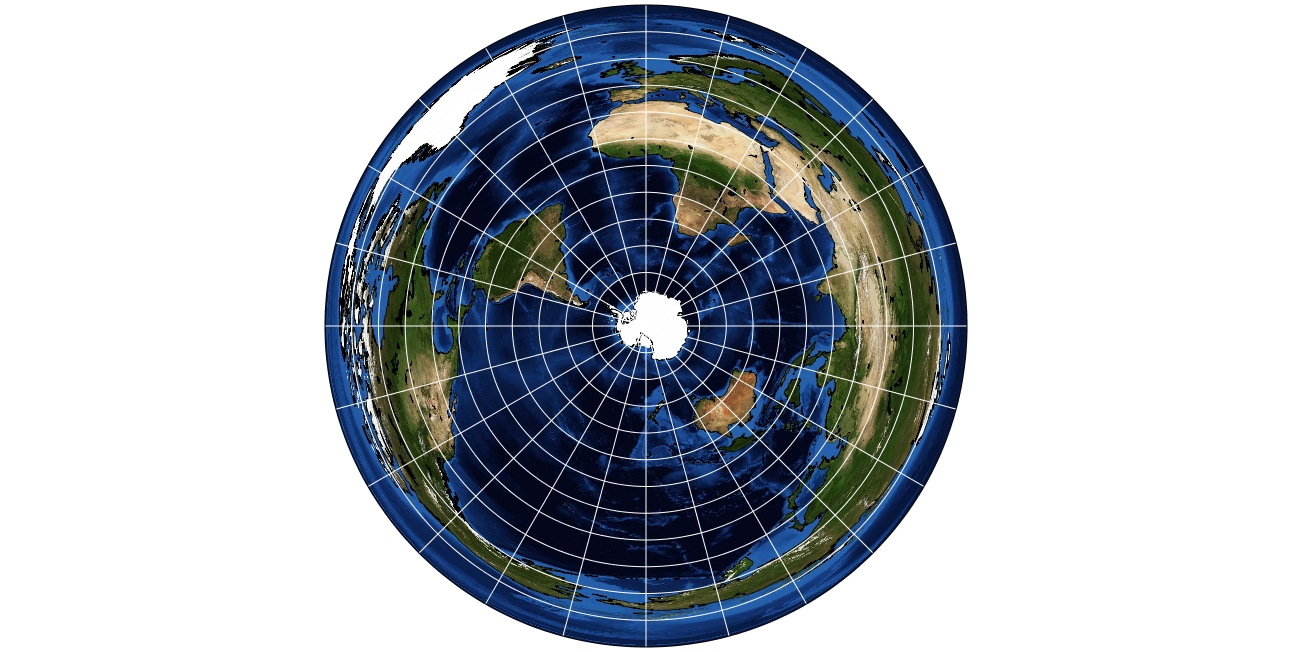 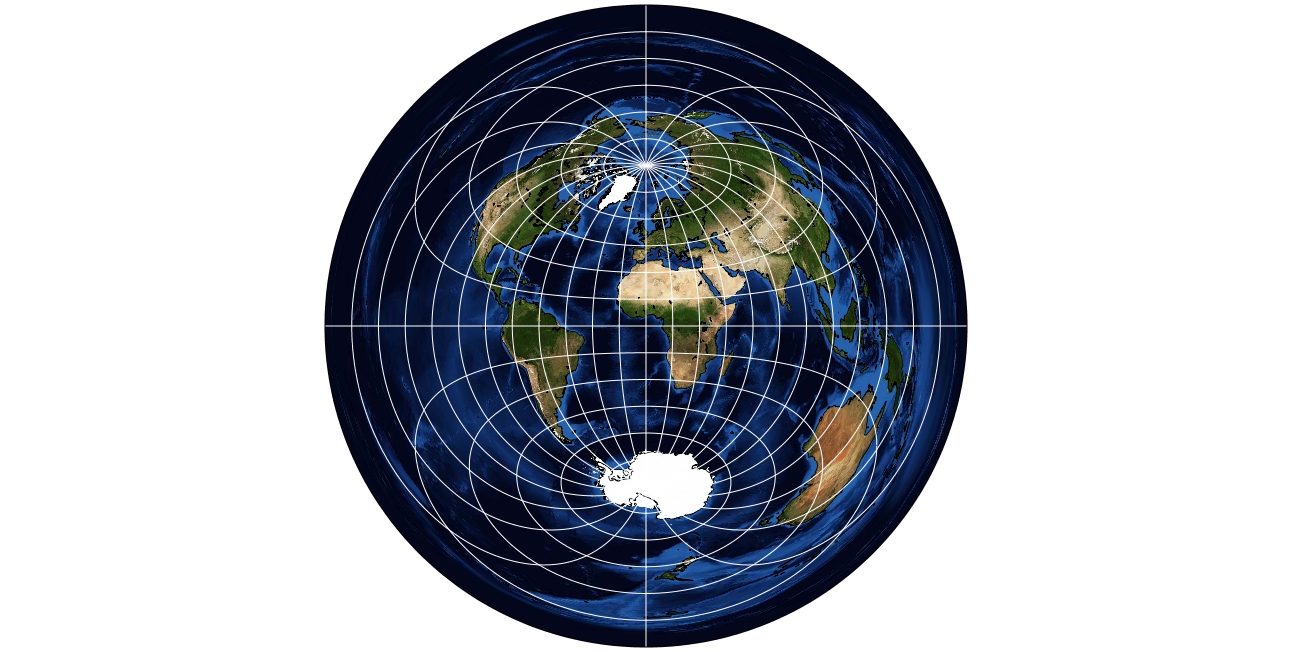 Projeksiyonun Özellikleri (Kutupsal)
Dünyanın tümünü gösterir.
Meridyenler boyunca uzunluk korur.
Paralelleri aynı merkezli daire yaylarıdır.
Paralellerin arası birbirine eşittir.
Meridyenleri ışınsal doğrular şeklindedir.
Meridyenlerin uzunlukları dünya üzerindeki uzunluklarına eşittir.
En iyi teğet nokta yakın çevresi gösterilir.
Teğet noktadan uzaklaştıkça bozulma oranları artar.
Teğet noktanın antipodunda (merkeze göre simetriğindeki nokta) bozulmalar sonsuzdur.
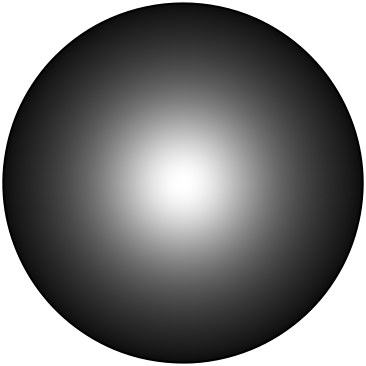 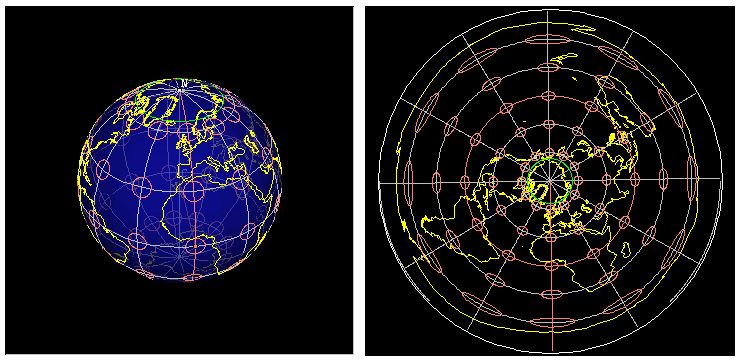 Azimuthal Equidistant
Zenithal Equidistant
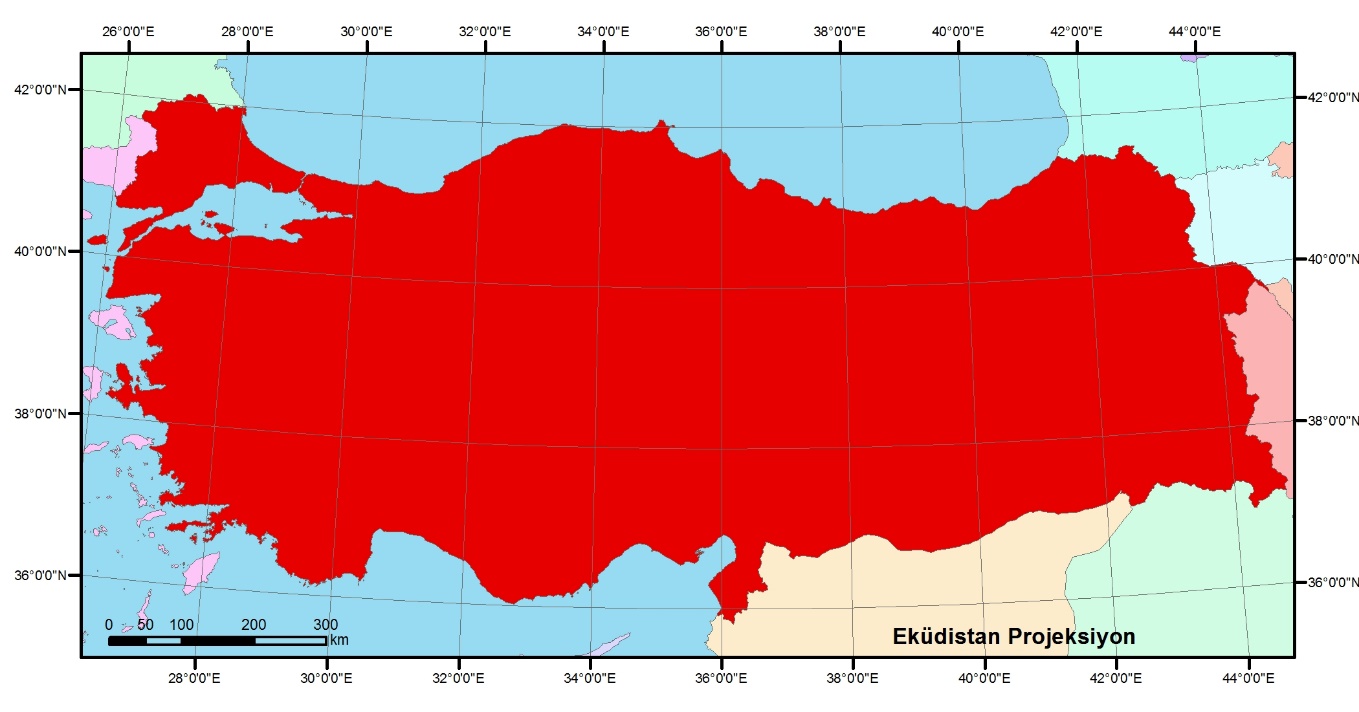 Teğet Nokta
45 Derece K.
Orta Merdiyen
36 Derece D.
Deformasyonlar
Kullanım Alanı
Meridyenler boyunca uzunluk korumayı amaçlayan haritaların çiziminde kullanılır.
Kutup haritalarının yapımında kullanılır.
ORTOGRAFİK PROJEKSİYON
1/100.000.000 ölçeğinde, paralelleri ve meridyenleri 30º bir geçen ortografik 
projeksiyonun kanevasının çizimi ve Türkiye’nin yerinin gösterimi.
K
180
B150
D150
D120
B120
30
E
60
B90
D90
K
42
36
3,19 cm
D60
B60
45
D30
B30
26
Mantık
0
Teğet noktaya doğru paralel ışık demetleri gelmekte ve her paralelin izini düzlem üzerine düşmektedir
A
M
Türkiye
A’
E’
B’
K
60
A
B
30
M
E
0
0
2000 km
Teğet noktanın tersindeki
Yarıküre çizilemez
C
30
D
60
90
G
Ortografik Projeksiyon (Kutupsal)
Dünyanın yarısını gösterir.
Paraleller boyunca uzunluk korur.
Paralelleri aynı merkezli daire yaylarıdır.
Merkezden çevreye doğru paralellerin araları açılır.
Meridyenler ışınsal doğrular şeklindedir.
Meridyenler arasındaki açı, dünya üzerindeki değerlerine eşittir.
En iyi teğet nokta çevresi gösterilir. Teğet noktadan uzaklaştıkça bozulma oranları artar.
Projeksiyonun her üç tipi de kullanılır..
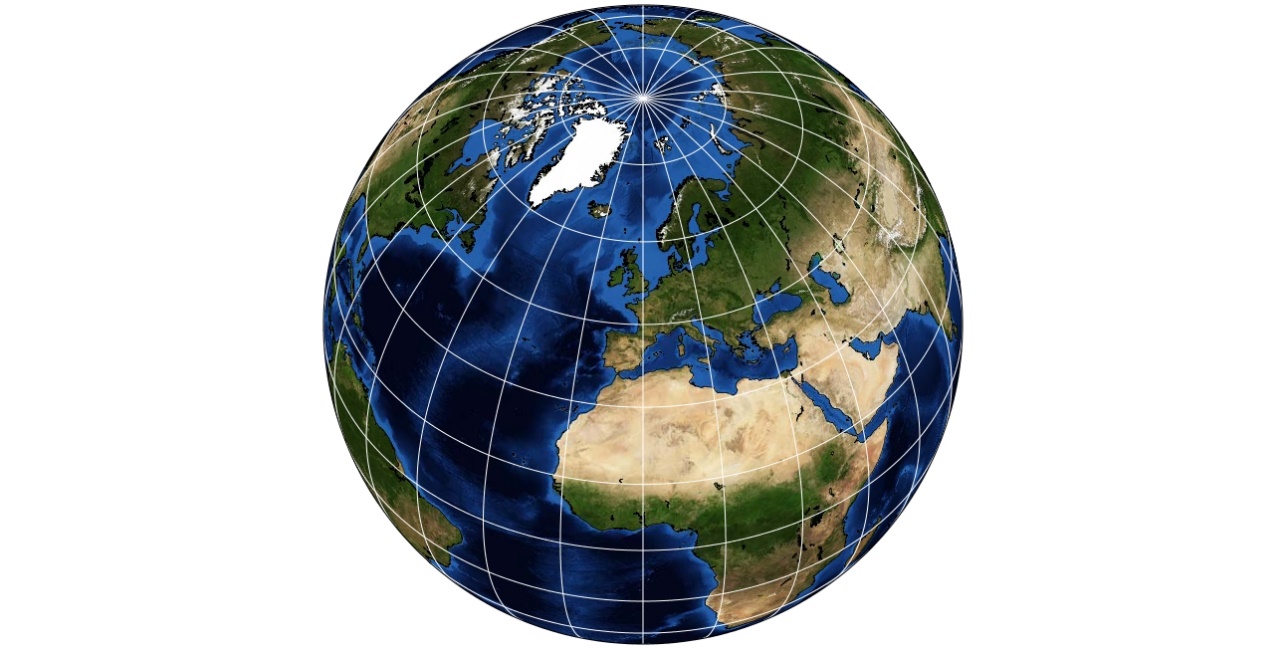 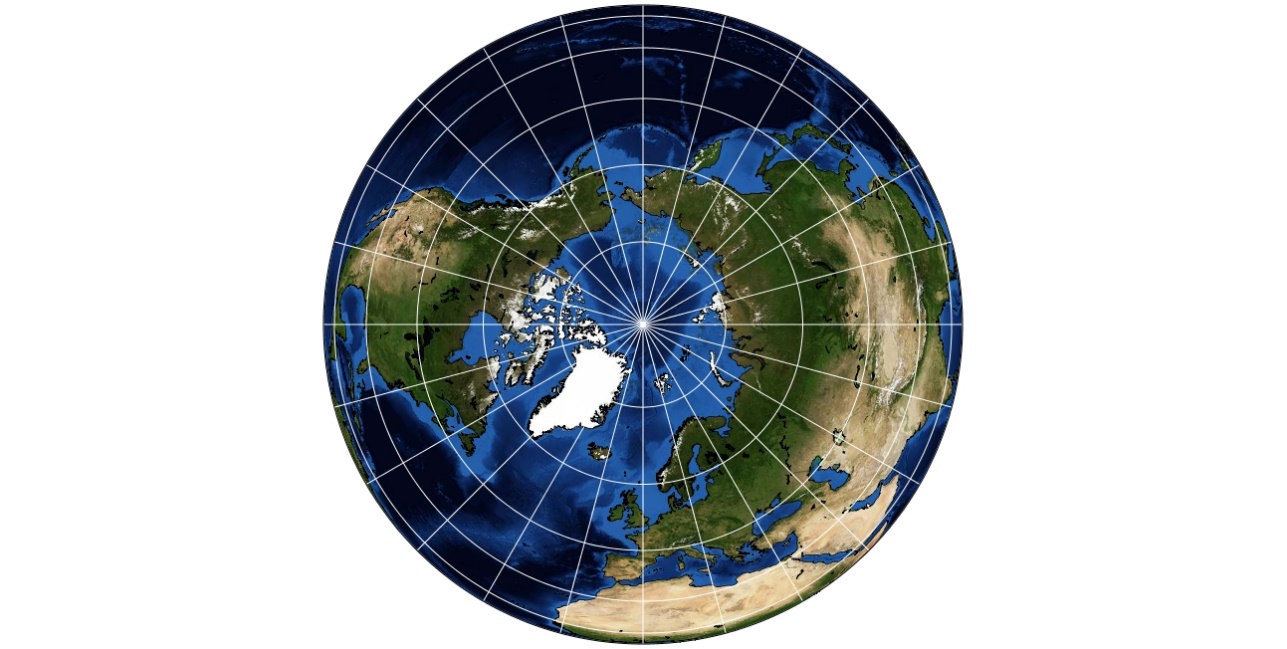 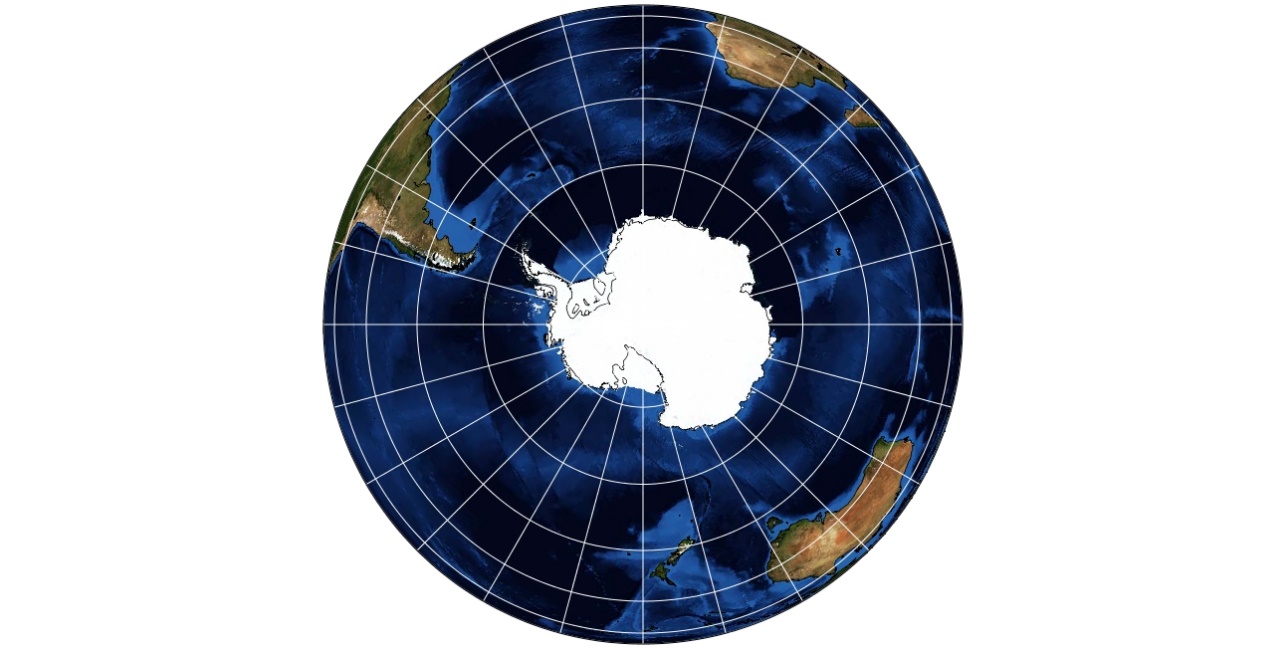 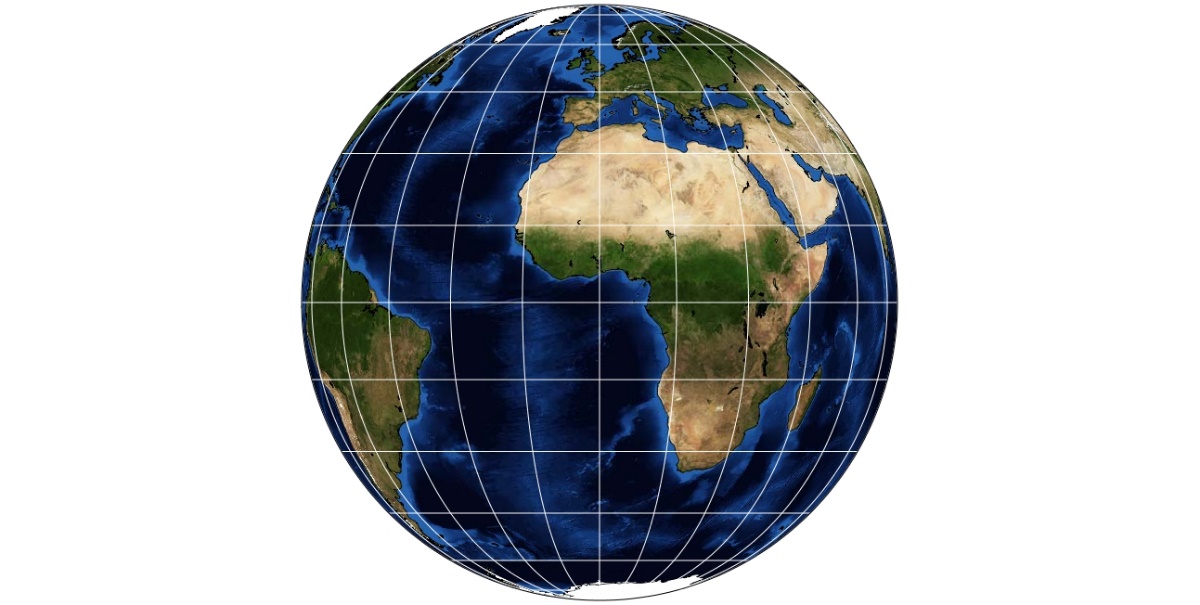 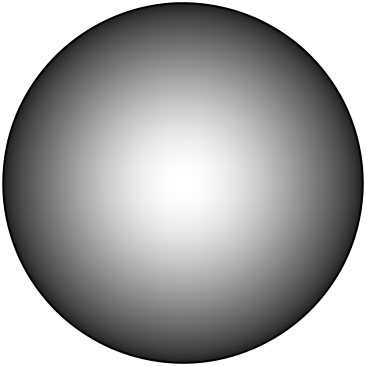 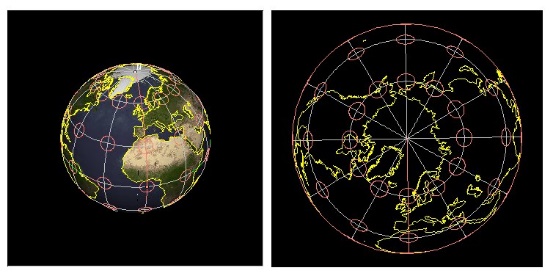 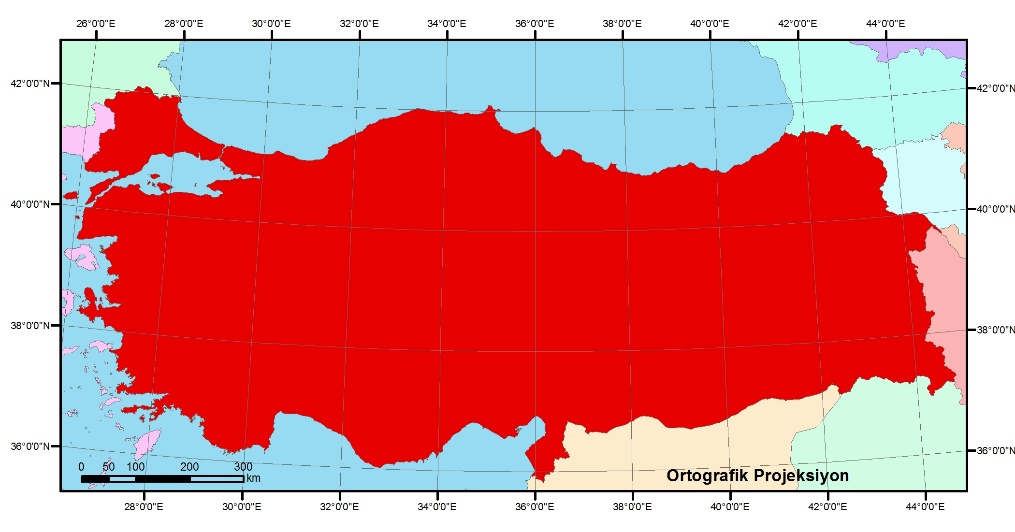 Teğet Nokta
45 Derece K.
Orta Merdiyen
36 Derece D.
Kullanım Alanı
Yarımküre haritalarının çiziminde kullanılır.
Yeryüzünde gece ve gündüz uzunluklarının hesaplanmasında kullanılır.
Dünyanın uzaydan gösterimi için kullanılır